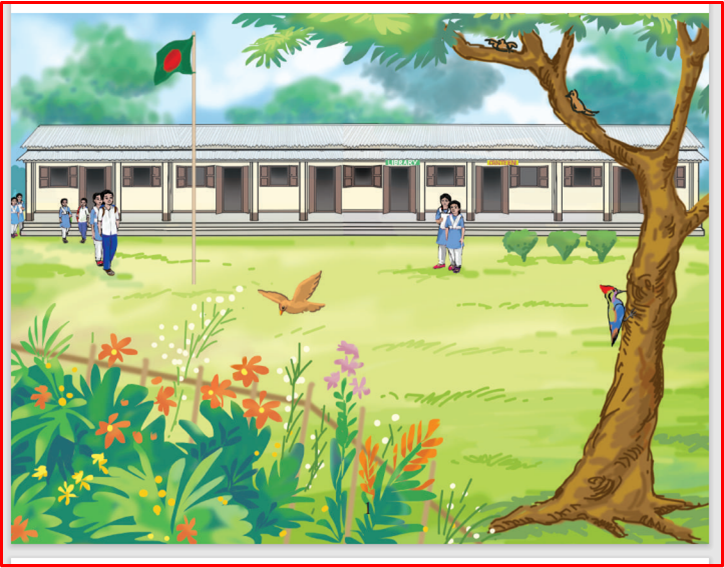 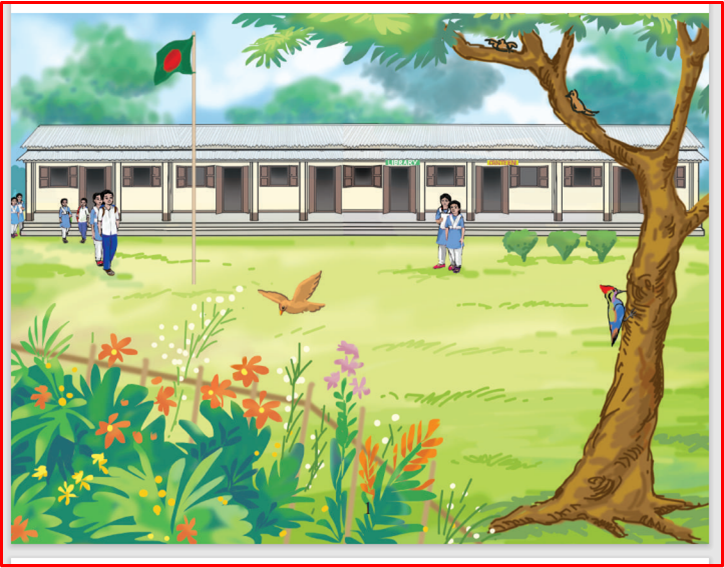 Grateful To 
Honourable Trainers 
& 
Fellow Trainees
welcome
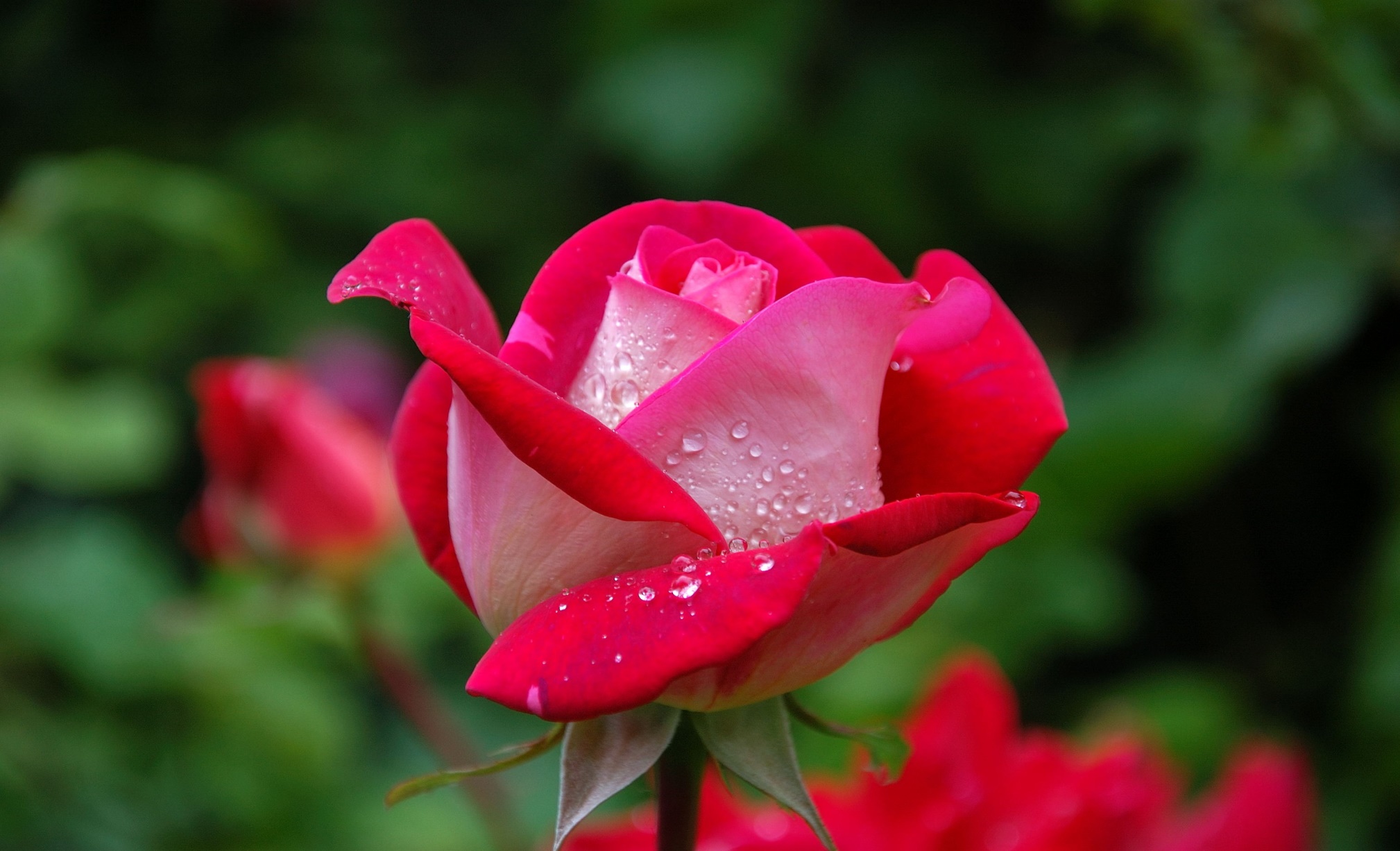 Introduction
Zakiir Hossen
Lecturer In English
Bhulkara Islamia Alim Madrasah
Chauddgram, Cumilla.
01818713909
What do you see?
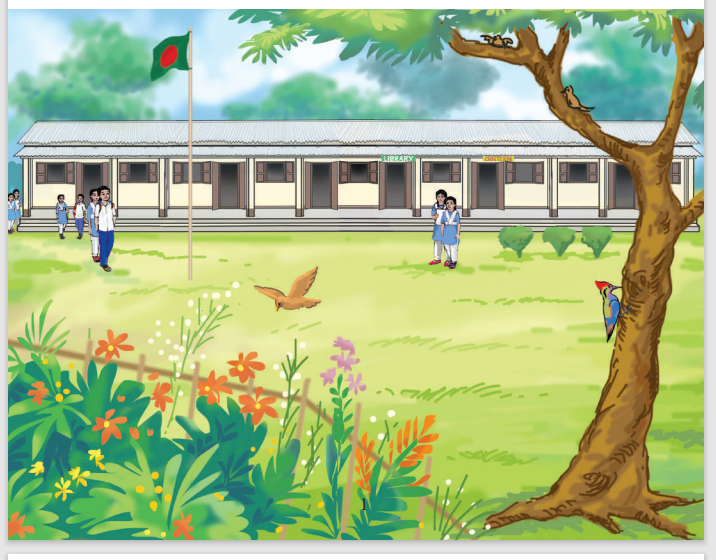 School Campus
Do You like your school? Why?
What do you have in your school?
Today’s Topic
Dream School
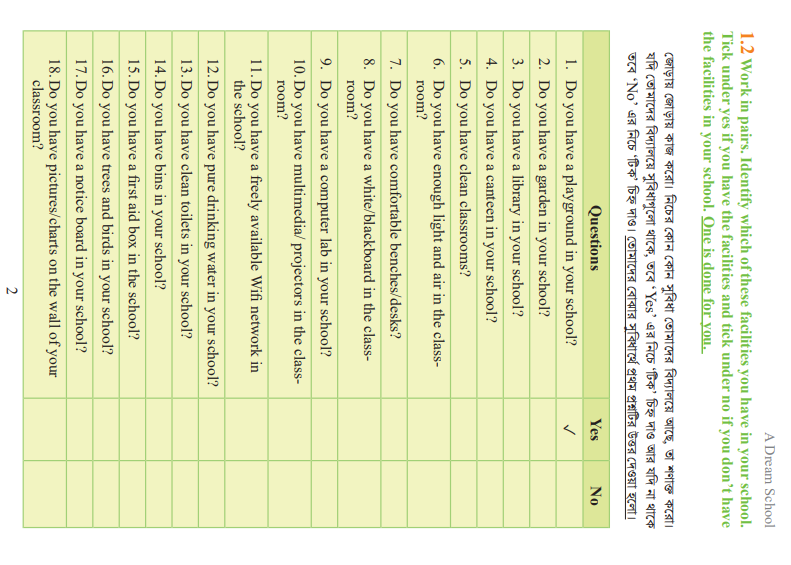 উন্নত করা
Improve
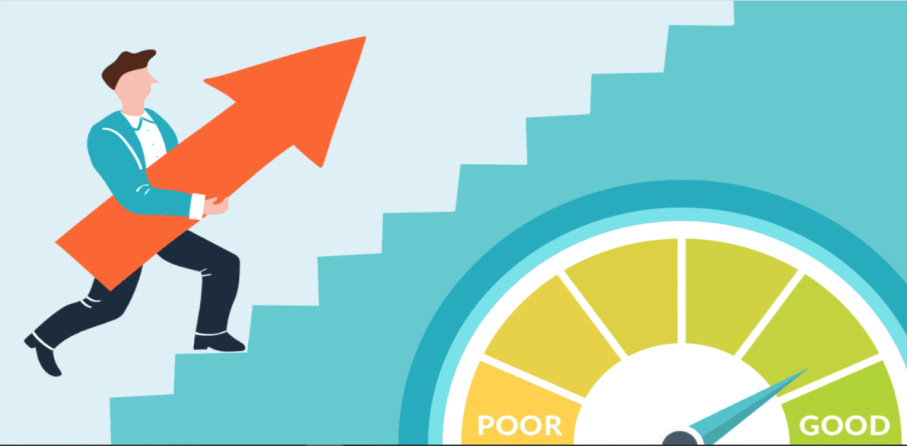 Ant.
Worsen
Rise
Available
সহজল্ভ্য
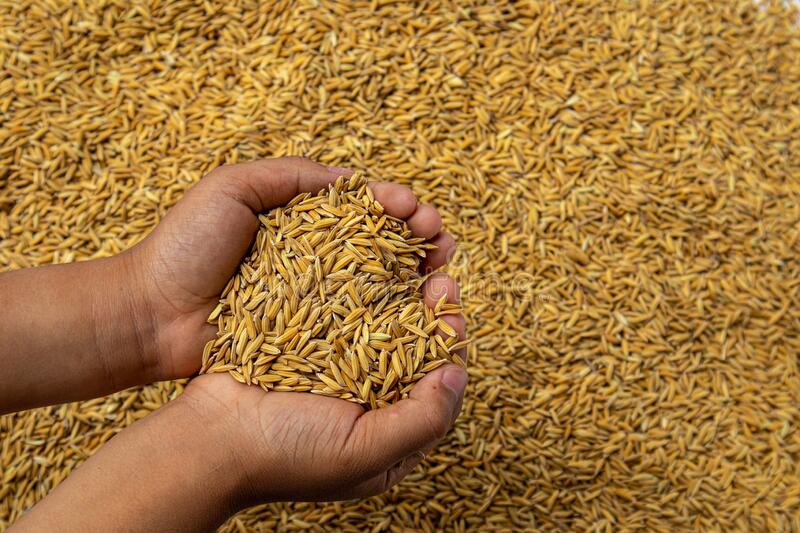 Ant. Unavailable
Accessible
ক্ষুদ্র
Tiny
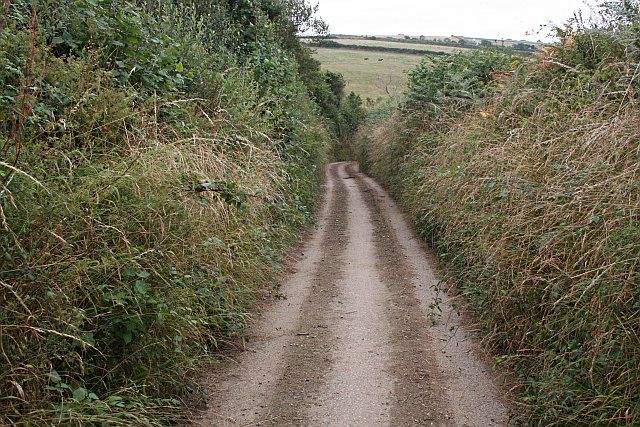 Mini
Ant. Enormous
Bin
আবর্জনা জড়ো করে রাখার পাত্র
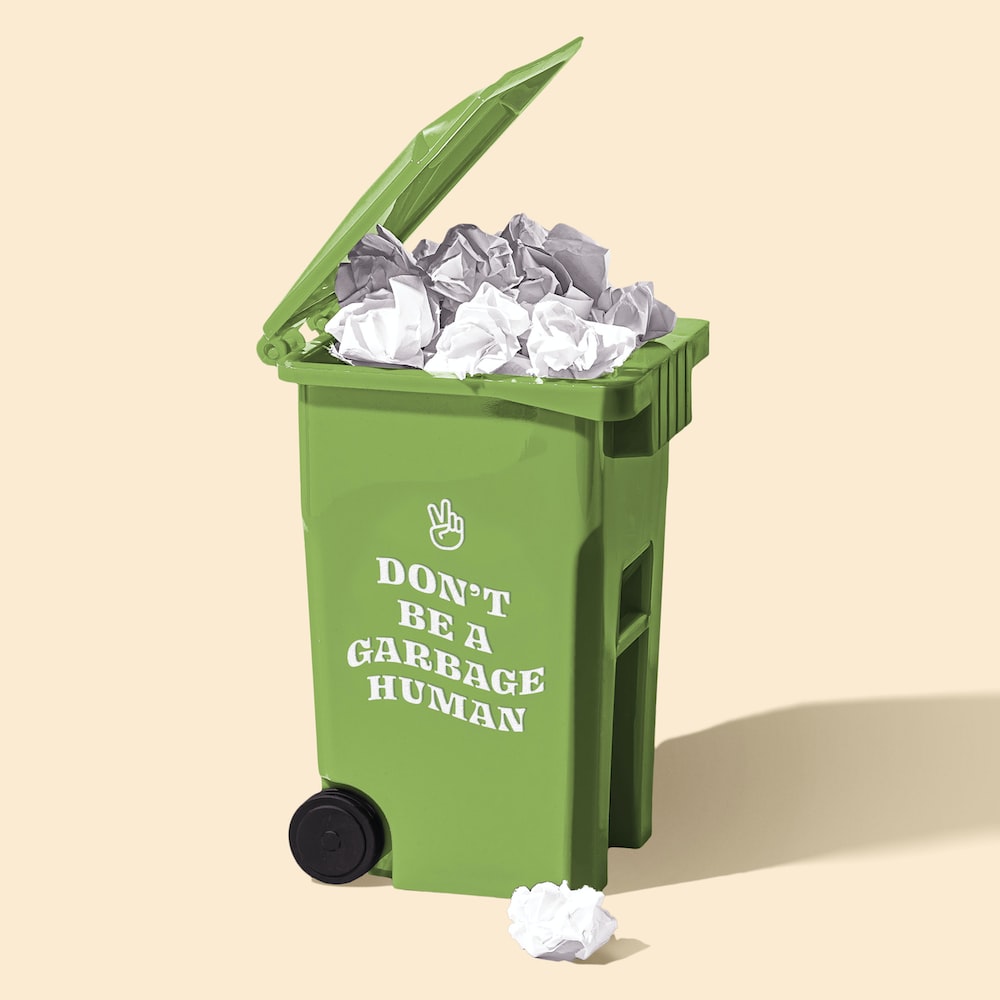 A receptacle for storing 
a specified substance.
Ant. Recycle
সুবিধা
Facility
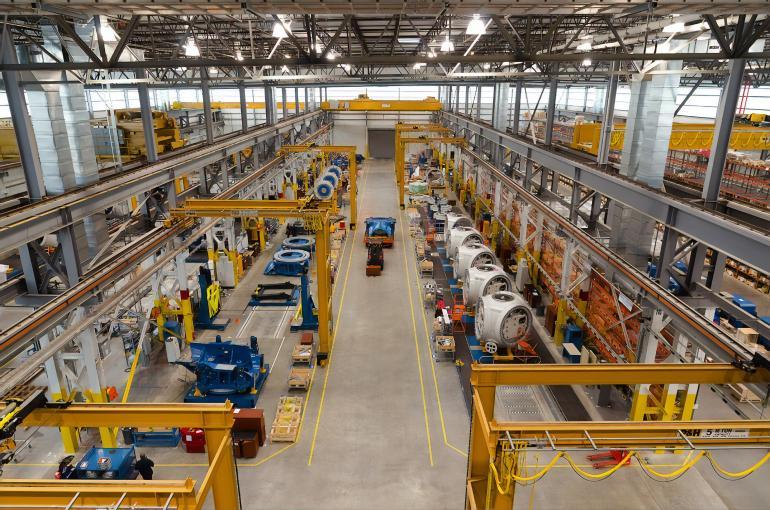 Ant.Difficult
Easiness
দূর্ভাগ্য
unfortunate
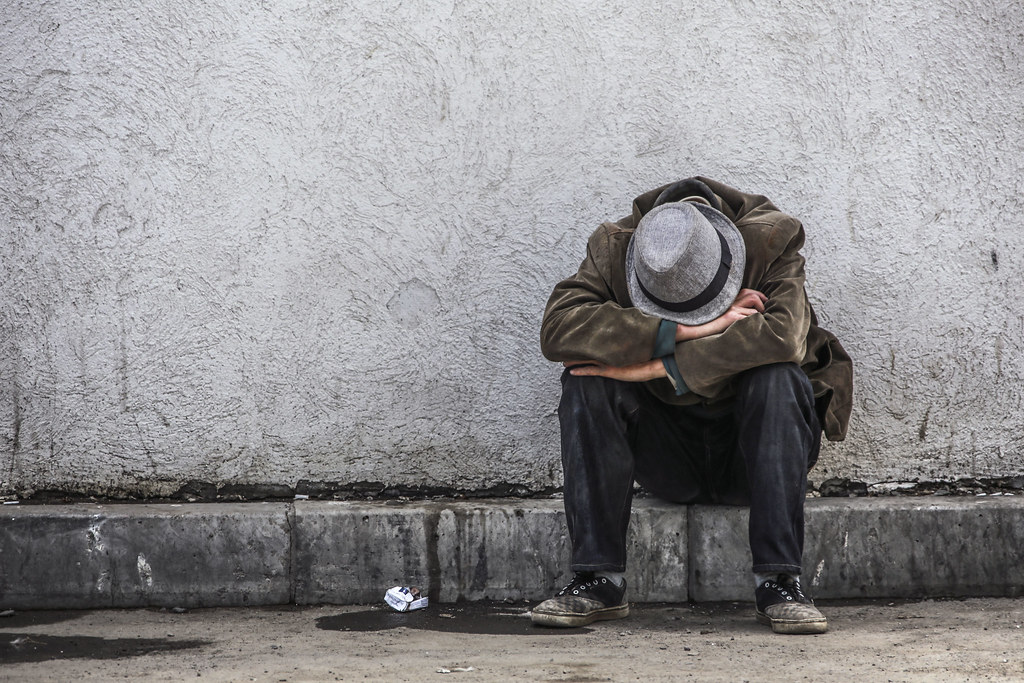 Unlucky
Ant.Fortunate
Remove
অপসারণ
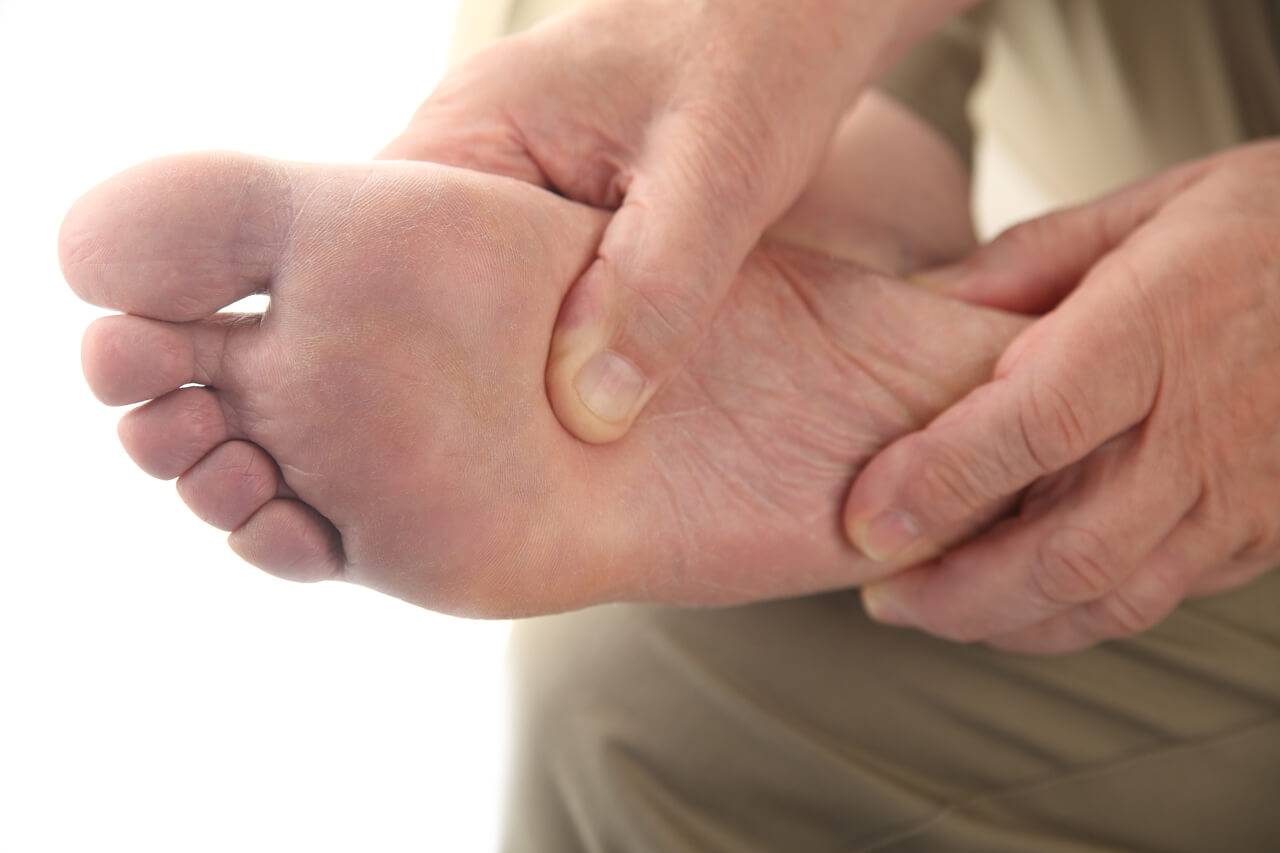 Carry away
Ant.Insert
অবকাশ
Vacation
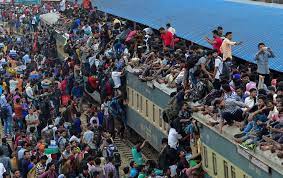 Leisure
Ant.Duty
Muddy Road
মাটির রাস্তা
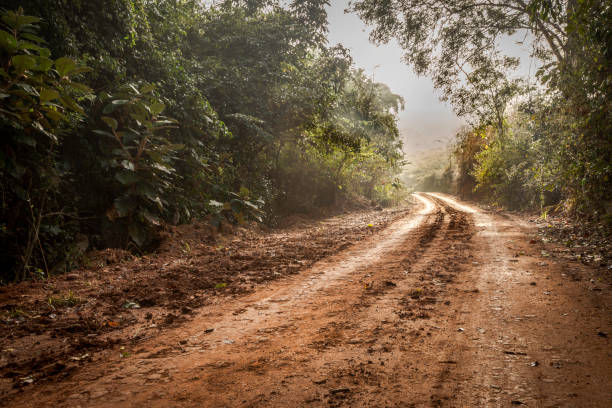 Muddy Pathway
Ant.Pavement
Pre-reading Activities
Who are Faria &Raihan?
Where does Raihan visit?
How does the garden of Faria’s school?
While-readingActivities
Raihan: That’s great! I’ll ……… that. 
Faria: This’s our school garden (……………), we all love it. 
Faria: That’s a “Dighi”, my dear cousin. ……… you have one in yours? 
Raihan: Let’s …….. inside, will that be all right? 
Faria: Here is my school. 
Faria: It will be just fine.
 Raihan: Look at that!! So nice, I ……….. 
Raihan: We have a small one, a pond you can say and it is ………… by a multistoried school building.
Post-reading Activities
Do you have a library here?
what do you like most about your school?
How does Faria’s School Librar?
How does Raihan’s school garden?
How does Raihan’s school Playground?
Thank You